Gold floor plan
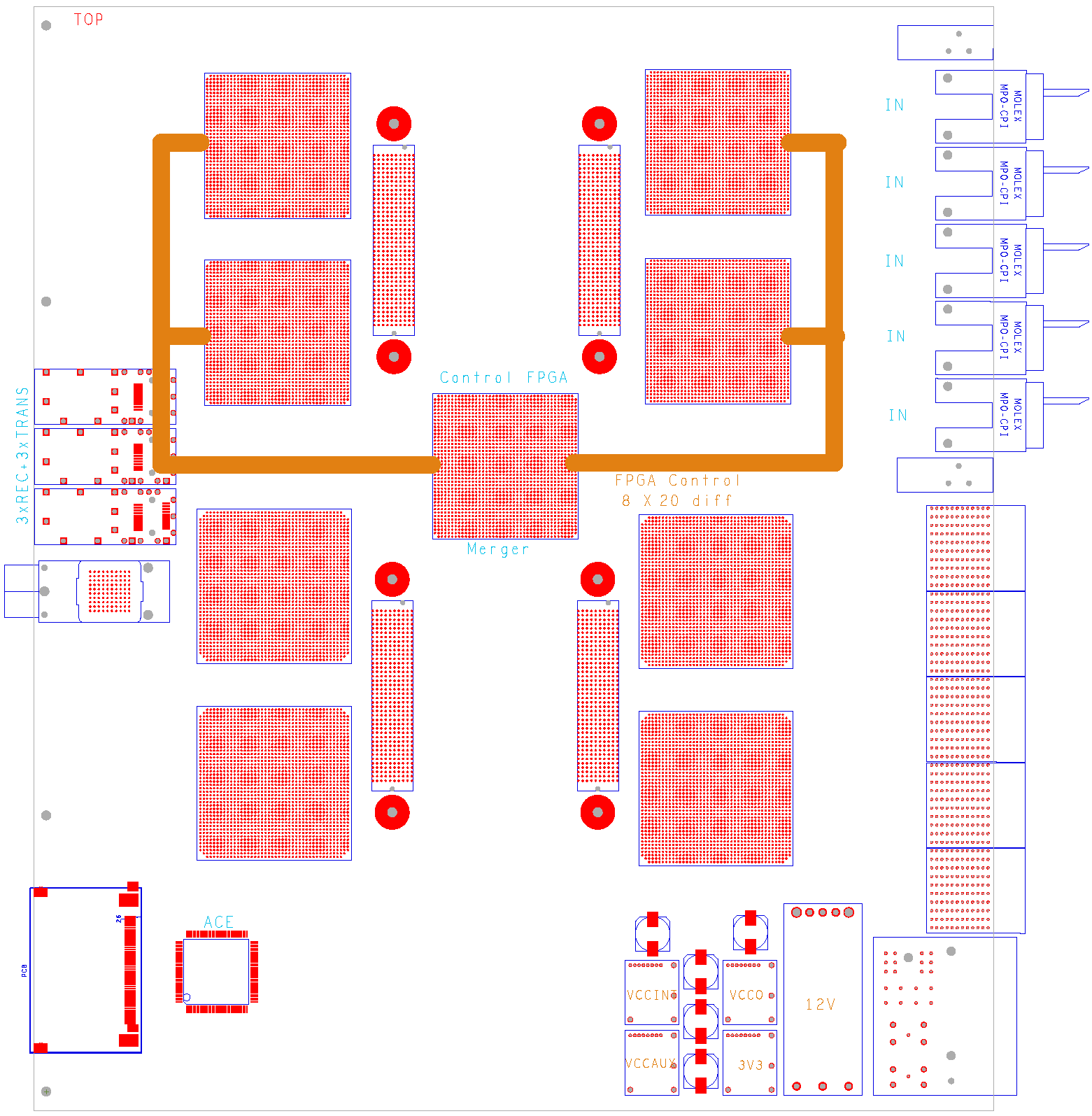 Z3
ATCA

daughter modulew. 4*FMC connector

8 processors
SFP / SNAP12 out

Merger / control 

SystemACE config

Local routing
Opto
Z2
Z1
1
Uli Schäfer
VME access
BLT lives in a ‘standard’  VME-- slot 
BLT carries an SFP module
 Use BLT as a VME extender to feed GOLD with optical serialised VME

Link the GOLD merger chip to BLT via xGb/s port
Link  up individual processor FPGAs via low speed differential lines

Format: 
Address 15 bit
Data 16 bit

Run synch characters (comma) when no VME transfer in progress 
-- latency ?
2
Uli Schäfer